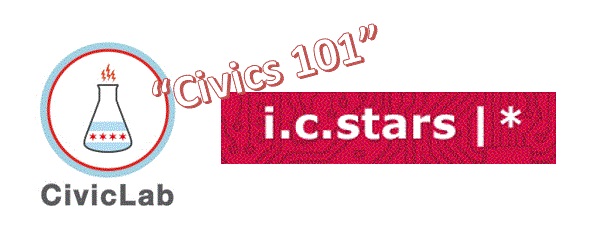 Cycle 52
“Civics 101”Class #2
Tom TresserMarch 2, 2023
[Speaker Notes: Music: “Peace Train” by Cat Stevens/Yusuf Islam, suggested by Lynetta Currie - https://www.youtube.com/watch?v=Sdq4T3iRV80]
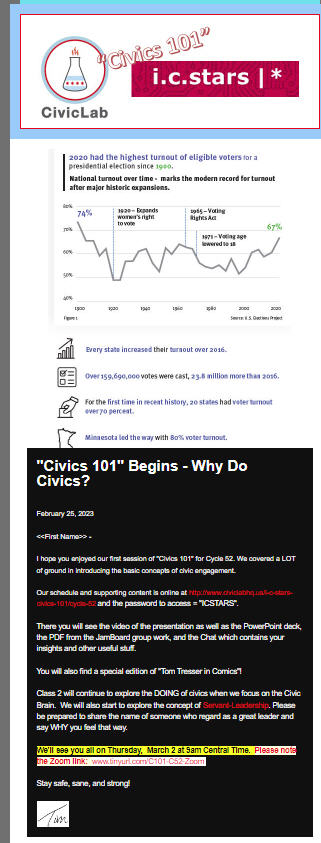 Check your spam…
[Speaker Notes: http://mailchi.mp/civiclab/c51-class-6033633]
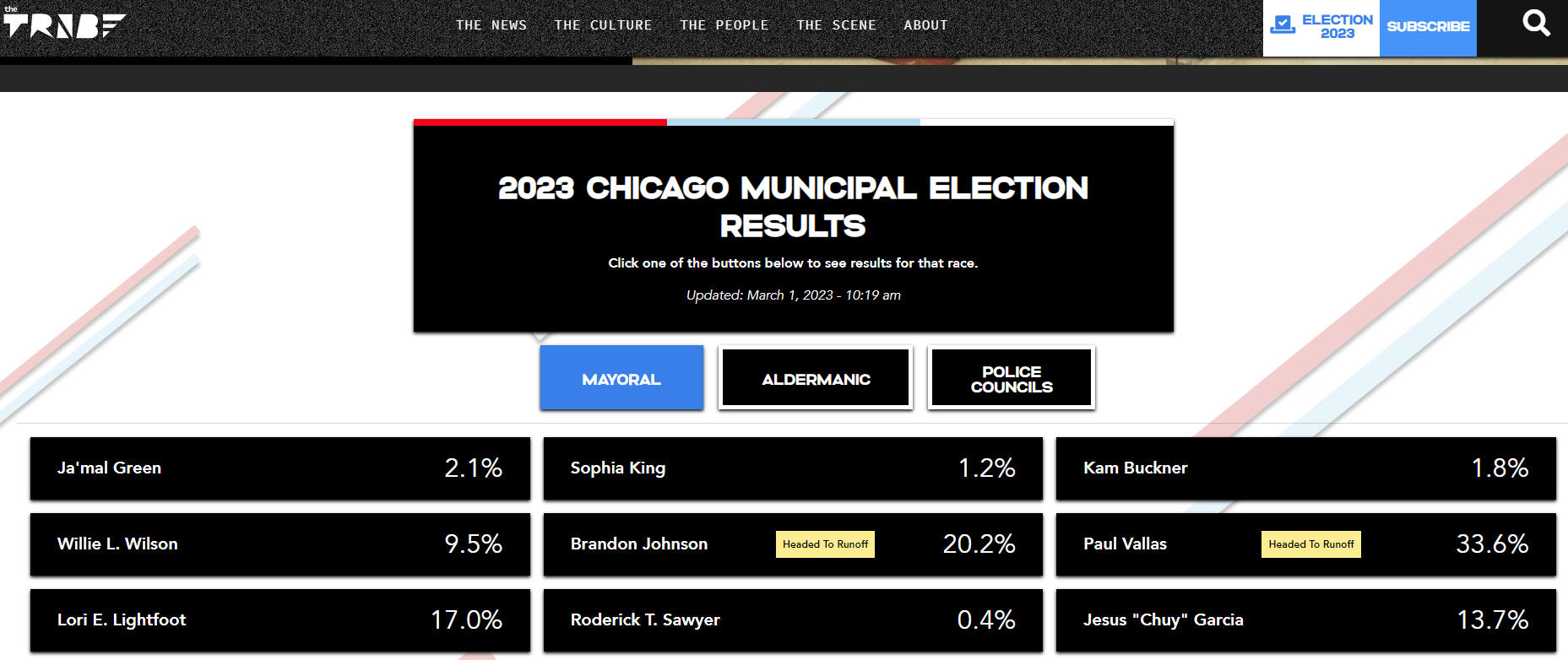 https://thetriibe.com/chicago-elections-2023/#more-reading
[Speaker Notes: https://thetriibe.com/chicago-elections-2023/#more-reading – The Triibe is a great local news outfit!
Vallas = 173,630 Johnson = 104,306
https://chicagoelections.gov/en/election-results.asp?election=241
April 4 is run-off

https://app.chicagoelections.com/Documents/general/2023%20Election%20Calendar.pdf]
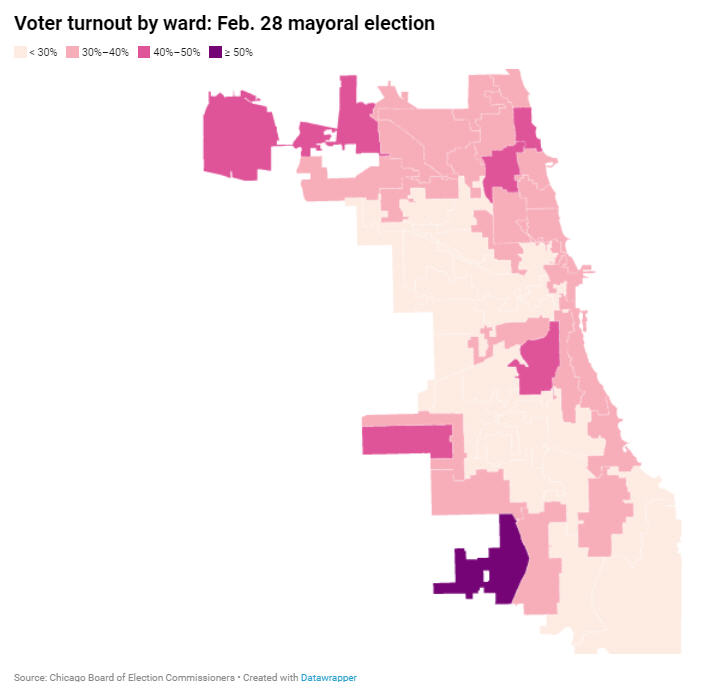 [Speaker Notes: https://www.chicagotribune.com/politics/elections/ct-chicago-municipal-election-2023-candidate-votes-by-ward-precinct-20230301-kofelvx67feytcy3wcrc67dkqe-story.html - overall 32% turnout – WHY SO LOW?]
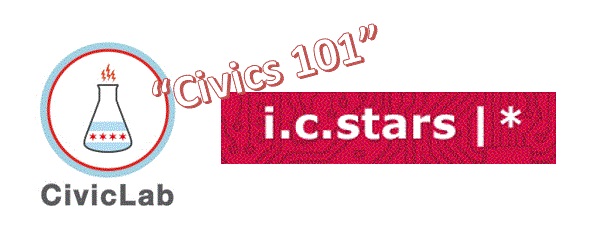 Cycle 52
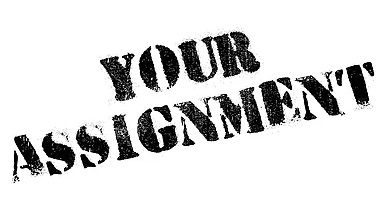 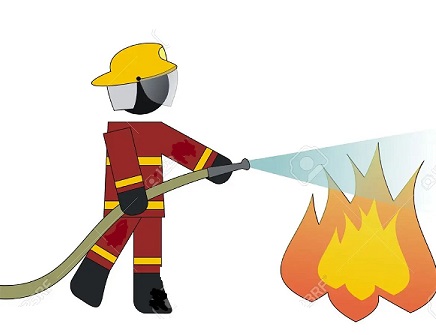 [Speaker Notes: http://www.tinyurl.com/C52-Assignment]
Interested in chatting about civics?
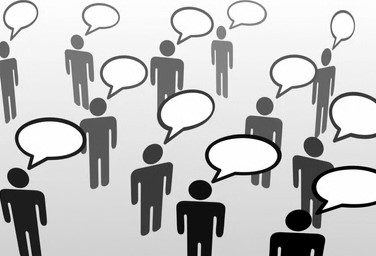 http://www.tinyurl.com/Zoom-w-Tom
[Speaker Notes: http://www.tinyurl.com/Zoom-w-Tom]
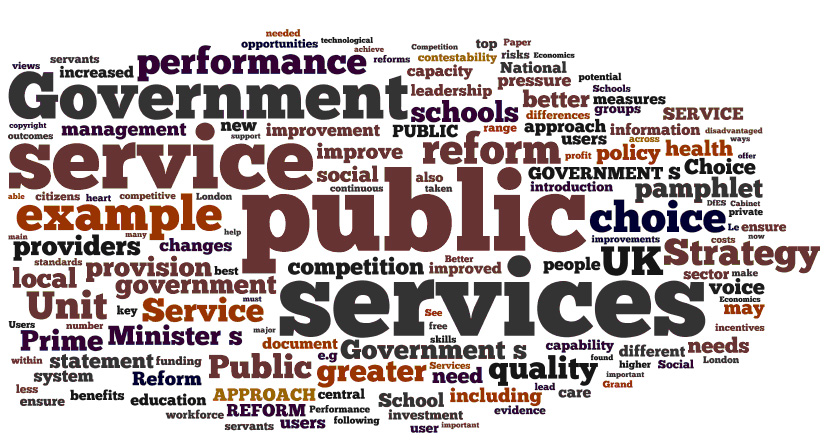 [Speaker Notes: Cueing up a discussion of PUBLIC. Ask people to put into chat what they think of when they hear the word “public.”]
“Pay To Spray”
Homeowner moves to part of county NOT covered by fire protection service and chooses NOT to pay annual fee. His house catches fire. Fire fighters are on scene for another homeowner, who HAS paid. Should they ALSO put out HIS fire?
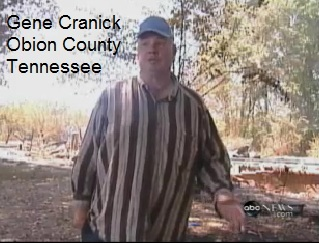 [Speaker Notes: https://www.youtube.com/watch?v=_majRyEUXSc (4 min)]
“Pay To Spray”Small Groups
Groups 1 & 3 – Arguments why fire SHOULD HAVE been put out
Groups 2 & 4 – Arguments why fire SHOULD NOT have been put out.
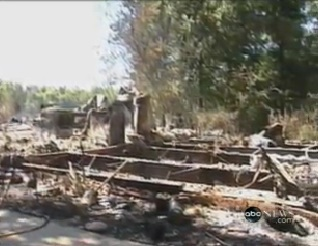 www.tinyurl.com/C101-Pay-Spray-JB
[Speaker Notes: Use JamBoards at https://tinyurl.com/C101-Pay-Spray-JB - 10 minutes. Then each group will share their insights.]
“Pay To Spray”Small Groups
Groups 1 & 3 – Arguments why fire SHOULD HAVE been put out
Groups 2 & 4 – Arguments why fire SHOULD NOT have been put out.
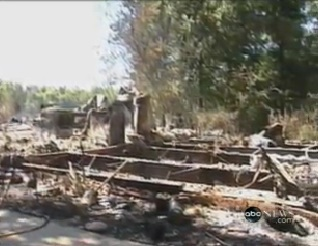 Report Back
www.tinyurl.com/C101-Pay-Spray-JB
What is civic engagement?
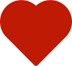 Domain 1 – Civic Heart – What is your disposition?

Domain 2 – Civic Brain - What stuff should you know?


 Domain 3 – Civic Muscle - What should you be able to do?
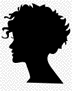 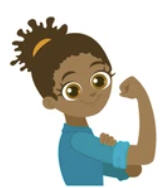 [Speaker Notes: Repeat the 3 domains.]
Domain 1 – Civic Heart
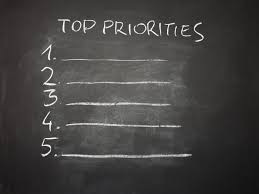 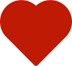 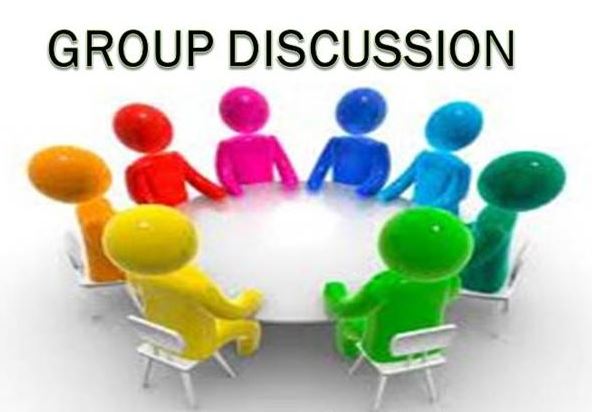 [Speaker Notes: Let’s go into small groups to review the items you all suggested as needed for the Civic Heart and lift up the Number One trait or characteristic you feel is needed in order for someone to be a powerful, effective, and long-lived civic actor. We’ll have ten minutes for this work.]
Domain 1 – Civic Heart
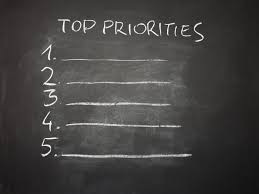 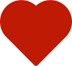 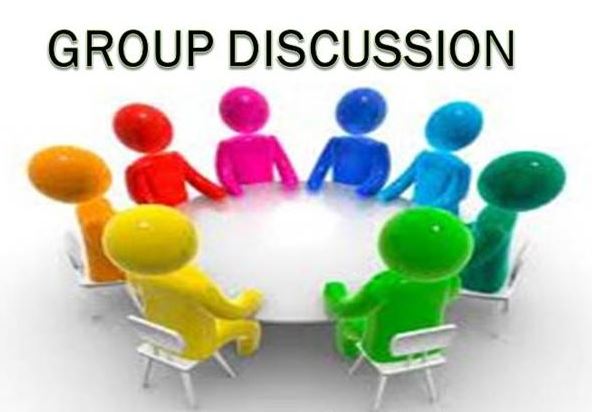 Report Back
[Speaker Notes: Report back – 2 min per group.]
Domain 1 – Civic Heart
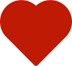 Number One?
[Speaker Notes: What is Number One?]
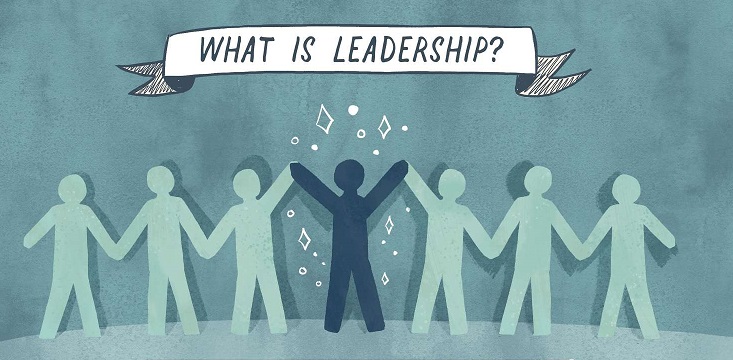 [Speaker Notes: Please put into Chat name of person you consider to be a great and effective leader and a few reasons why.]
What is Leadership?
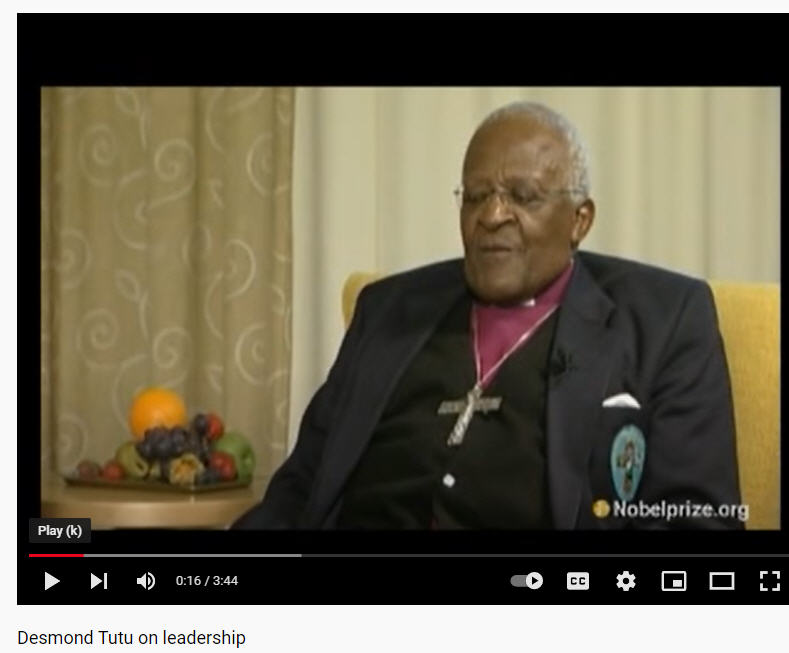 [Speaker Notes: https://www.greenleaf.org  - https://youtu.be/IrCeVwwu0Xc - https://www.slideshare.net/sevenpillarsofservantleadership/seven-pillars-of-servant-leadership-leaderserve-model]
What is Leadership?
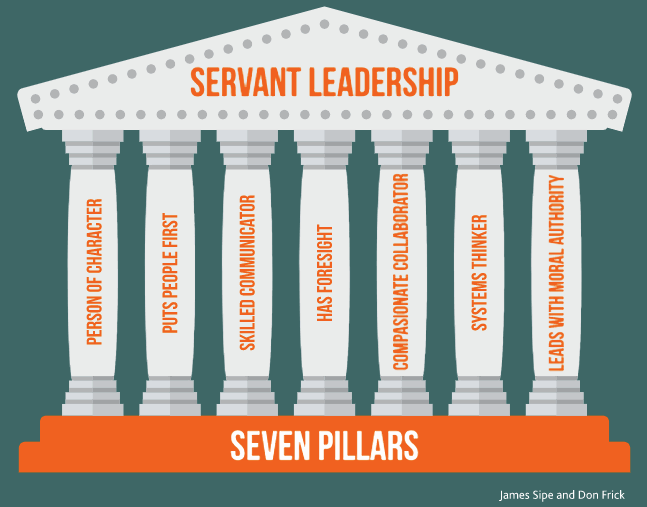 [Speaker Notes: https://www.greenleaf.org  - Get book at https://www.greenleaf.org/products-page/seven-pillars-of-servant-leadership   
https://youtu.be/IrCeVwwu0Xc - https://www.slideshare.net/sevenpillarsofservantleadership/seven-pillars-of-servant-leadership-leaderserve-model 

- Click to outline “Person of Character” & “Puts People First” & Leads with Moral Authority” as directly connected to our discussions on Civic Heart]
What is civic engagement?
Domain 1 – Civic Heart 

Domain 2 – Civic Brain


   Domain 3 – Civic Muscle
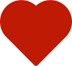 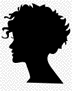 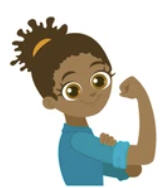 [Speaker Notes: Repeat the 3 domains.]
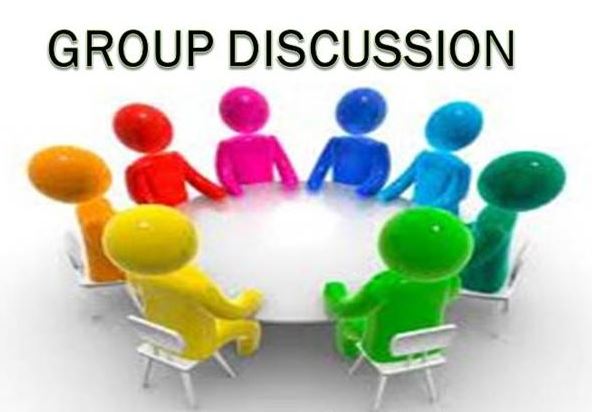 Use JamBoard for your group
Please post first names of your group 
on your JamBoard
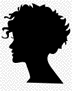 What should be in your brain?

Looking for responses around:
Stuff you should know
Skills you should have
Resources you need
www.tinyurl.com/C101-Civic-Brain
[Speaker Notes: Use the JamBoard – each group has its own. Go to www.tinyurl.com/C101-Civic-Brain - Use the JamBoard for your Group #.

We will take 10 minutes for this.]
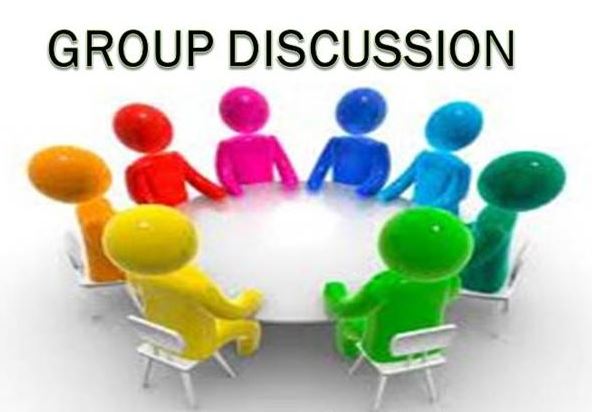 Report Back
Domain 2 – Civic Brain
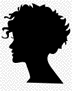 [Speaker Notes: 2 minutes per group]
Next Class
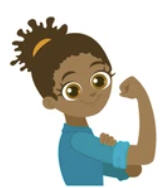 Civic Muscle!
[Speaker Notes: We will look at your own reported civic activities and abilities.]